Hva er viktig for deg nå?En smak av MILæringsnettverk for utvikling av pasientløp i kommunen -Kunnskapssenteret
Sonja Mellingen
Psykologspesialist
Kompetansesenteret - Bergensklinikkene
Kristiansand, 5.-6.mars 2015
HVA er viktig for DEG
Åpent spørsmål
Hva vil vi med det?
Brukeren får uttrykke sitt ståsted/perspektiv
Færre føringer i spørsmålet – vi blir mer nøytrale
Dermed får vi viktig informasjon
Denne informasjonen kan være nyttig i arbeidet vårt
To ører og en munn
Når vi blir usikker – spør vi gjerne lukkede spørsmål
Da får vi konkret informasjon, men ikke noe mer

Hvordan kan vi best hjelpe brukeren til å få reflektere  over hva som er viktig for meg?
På seg selv kjenner en ingen andre
Sympati		       vs

Når jeg viser sympati bruker jeg opplevelsen av gjenklang i meg selv for å forstå den andres situasjon
Når jeg viser empati er jeg mer opptatt av hvordan er det for deg å ha det slik du har det
Empati
Kom ikkje med heile sanningi 

Kom ikkje med heile 
sanningi, 
kom ikkje med havet for min 
torste, 
kom ikkje med himmelen når 
eg bed om ljos, 
men kom med ein glimt, ei 
dogg, eit fjom, slik fuglane 
ber med seg vassdropar frå 
lauget og vinden eit korn av 
Salt 

Olav H. Hauge
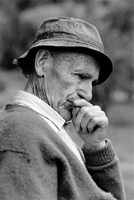 MENY OG AGENDA
Hjelpemidler
Oversikt over egen økonomi
Kontakt med familien
Endringer fra tidligere
Å dusje selv
Vaske mine egne klær
Hvem er viktige i dette arbeidet?
Å komme meg til hytta
Å handle selv
MENY OG AGENDA
BE OM LOV:
Gjennom å be om lov viser vi respekt for den andres autonomi og byr samtidig opp til samarbeid. Vi får muligheten til å vise at vi ikke styres av forutinntatte meninger om hva vi tenker at han/hun ønsker eller trenger. 
	Forbereder klienten på hva rådgiver vil ta opp

.. 	Er det greit at jeg …

- Som å be noen opp til dans -
INFORMASJONSUTVEKSLING – INFORMERE I DIALOG:  U – T - U
DIALOG I STEDET FOR FORELESNING
Innlede/forberede
For eksempel: Etter det som nå har skjedd, hva tenker du blir viktig for deg?
Utforske hva personen allerede vet / tenker om sin situasjon
«Hva blir viktig for deg nå…?»
Lytte og oppsummere
Tilby informasjon/tilføre noe
Er du interessert i at jeg sier litt (mer) om hva vi kan tilby i denne situasjonen?
Kort, saklig, tilpasset til…
Utforske
«Hva tenker du om dette? Hva innebærer dette for deg? Hva blir viktig nå»? 
Lytte og oppsummere